Actualización Profesional en Dirección de Proyectos  - Semana 6
Universidad para la Cooperación Internacional
Índice
Teoría del Empirismo
Proceso de control
Scrum
Teoría del Empirismo
¿Qué es un proceso de control?
Common and Control
Plan what you expect to happen
Enforce the plan, sometimes regardless of change condition
Use change control because change is expensive
¿Qué es un proceso de control EMPÍRICO?
Learn as we progress
Expect and embrace change
Inspect and adapt using short development cycles
Estimates are indicative only and may not be accurate
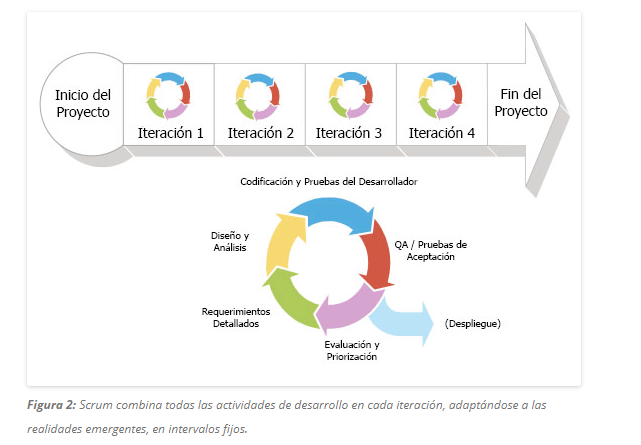 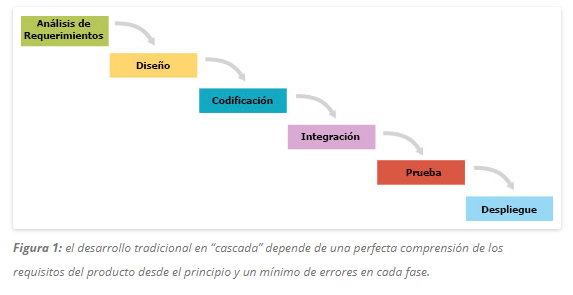 ¿Encuentre las diferencias?
Timeline
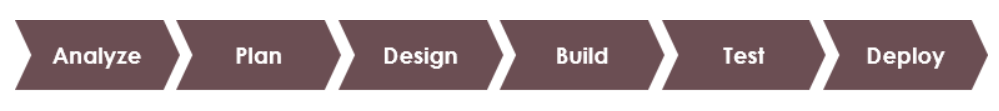 ¿Encuentre las diferencias?
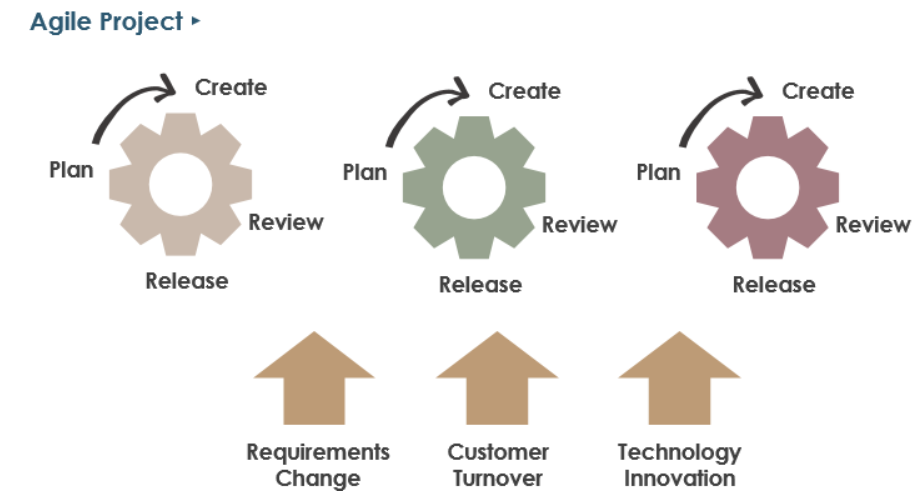 En resumen… Empirical process Control in Scrum
Learn as we progress
Expect and embrace change
Inspect and adapt using short development cycles
Estimates are indicative only and may not be accurate
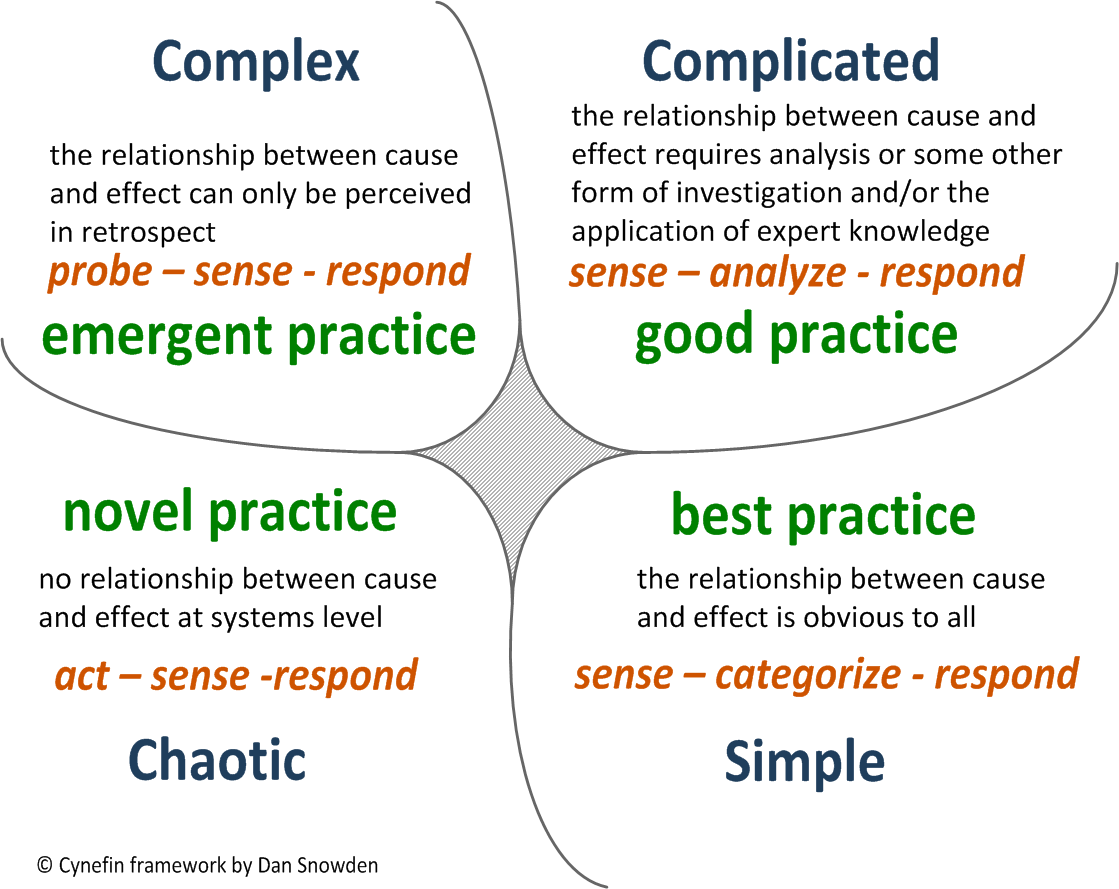 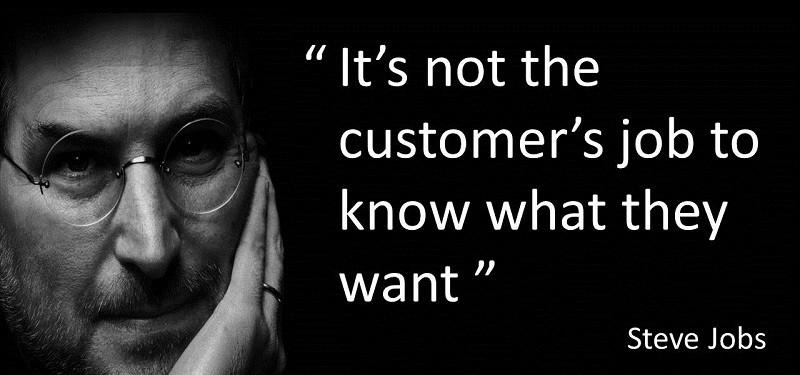 Manifiesto
Manifesto Ágil
Manifiesto ágil
Individuos e interacciones
sobre procesos y herramientas
Software funcionando
sobre documentación extensiva
Colaboración con el cliente
sobre negociación contractual
Respuesta ante el cambio
sobre seguir un plan
Aunque valoramos los elementos de la derecha, valoramos más los de la izquierda
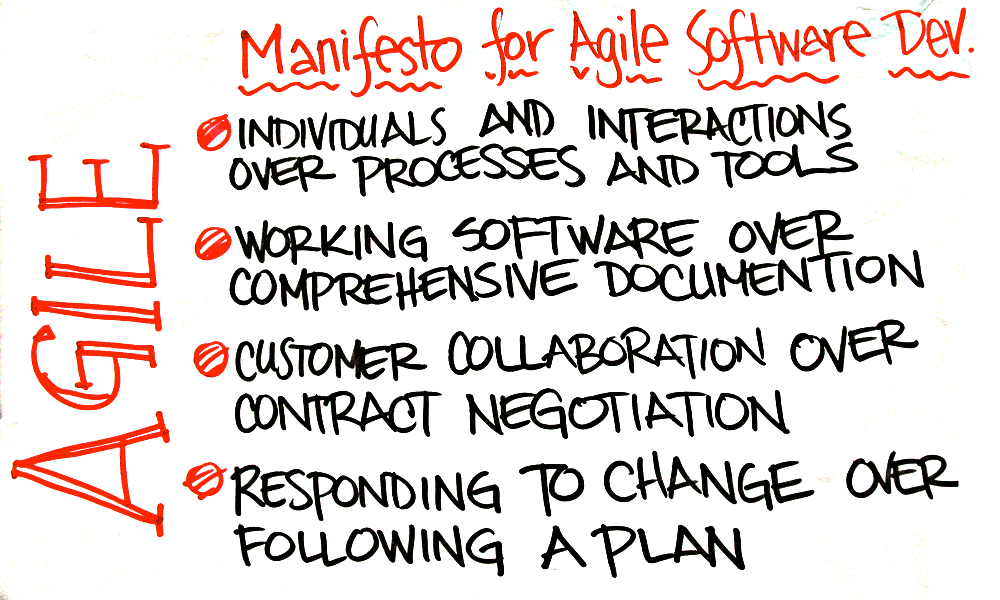 Ceremonias
Ceremonias de Scrum
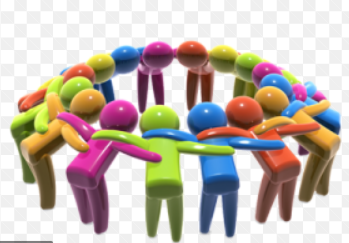 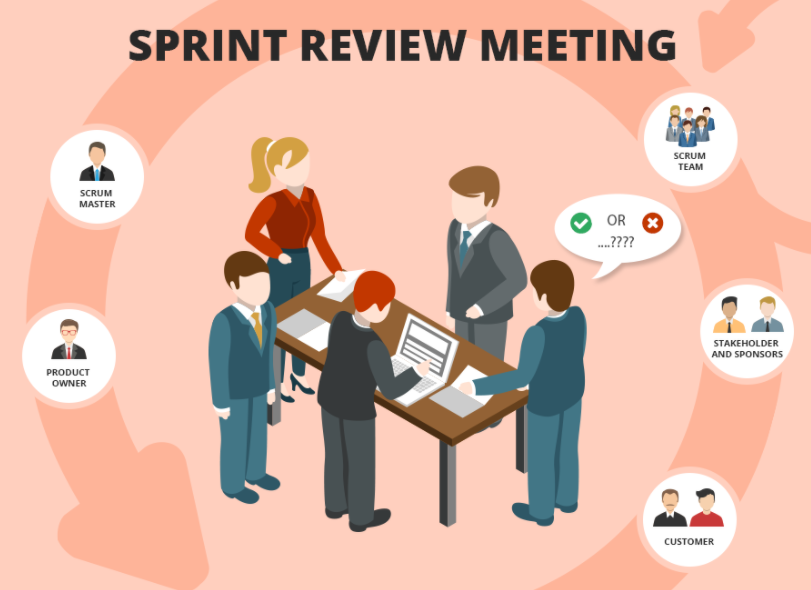 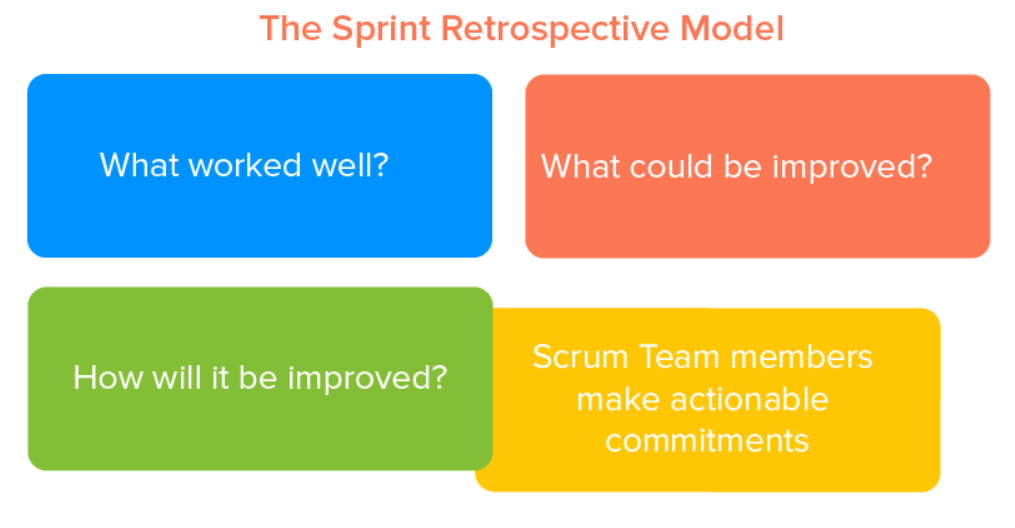 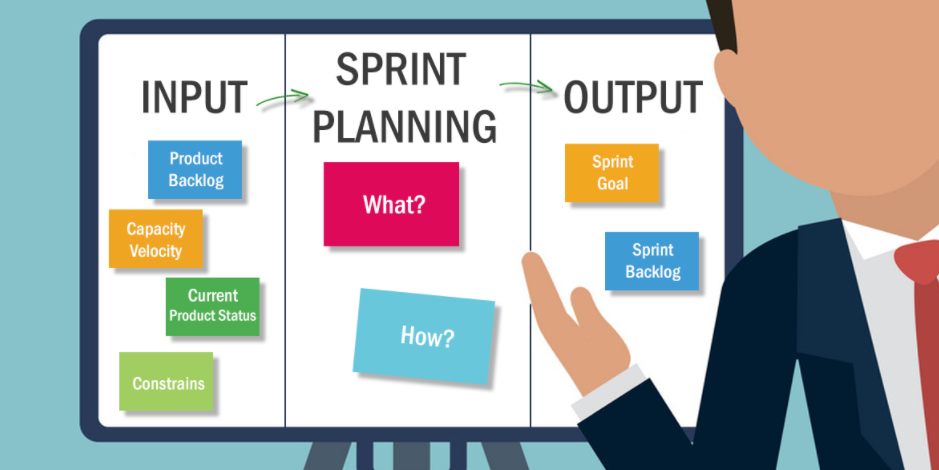 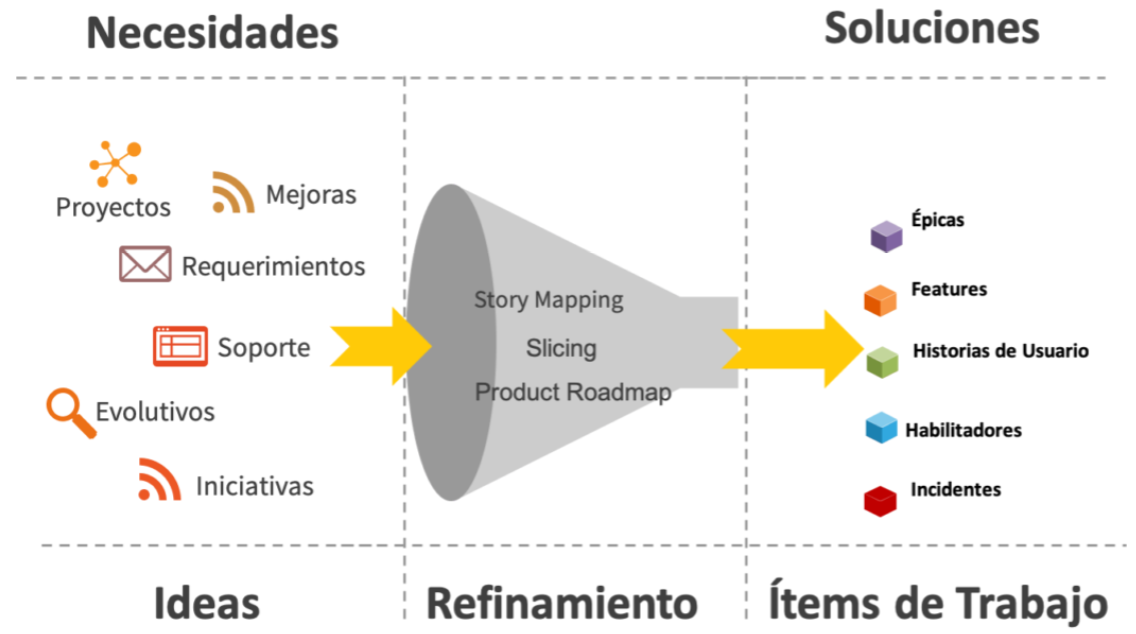 REFINAMIENTO
SPRINT PLANNING
SPRINT REVIEW
RETROSPECTIVA
Daily Scrum
Que hacer en un Stand up meeting https://www.youtube.com/watch?v=er9gntPjTJU
Que hacer en un sprint planning https://www.youtube.com/watch?v=9NWbQlRcdh0
Que hacer en una retrospective
Retrospectivas ágiles bien aplicadas. El orientador ágil. Ep. 10 - YouTube
Que hacer en un refinamiento https://www.youtube.com/watch?v=pSguy2FuC2c
Que hacer en un sprint review https://www.youtube.com/watch?v=InXAS_zRvqQ
CEREMONIA
Sprint Backlog Impedimentos, mejoras y productos a trabajar (Historias) con sus respectivas estrategias (sub-task)
Estrategia del día: 
¿Qué hice ayer?, ¿Qué voy hacer hoy? Y ¿Cuáles impedimentos tengo?
Definición de ¡READY!: 
Historias, impedimentos y productos ¡ready! para trabajar.
Definición de ¡DONE!
Historias, impedimentos y productos listos para entregar a los clientes. 
Actualización de Métricas
Plan de Mejora Continua: ¿Que hicimos bien? ¿Qué hicimos Mal? ¿Acciones?
Documentación
RESULTADO
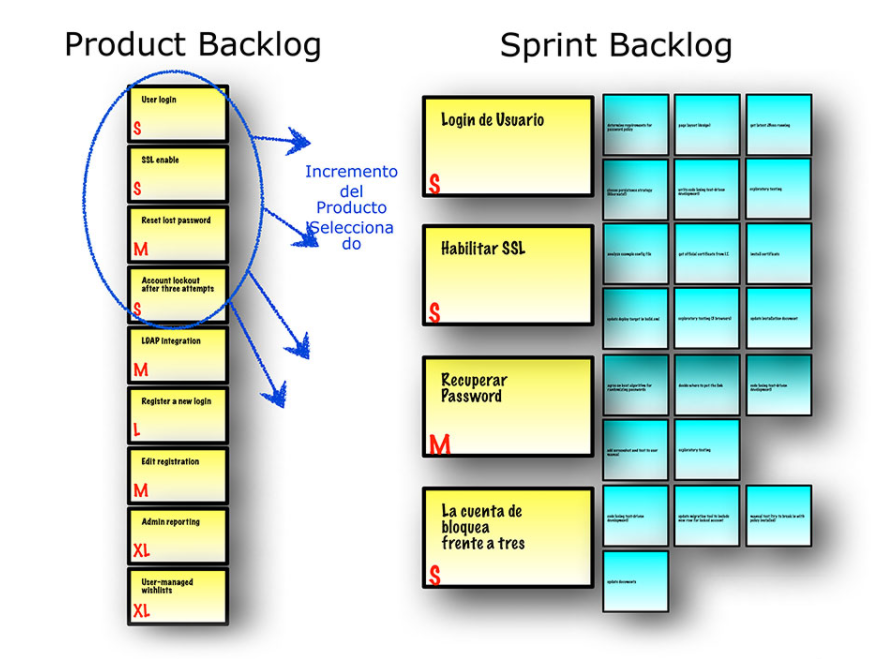 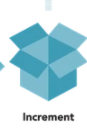 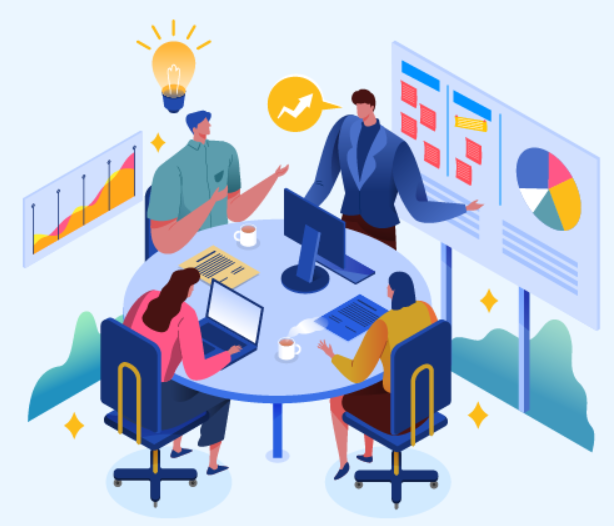 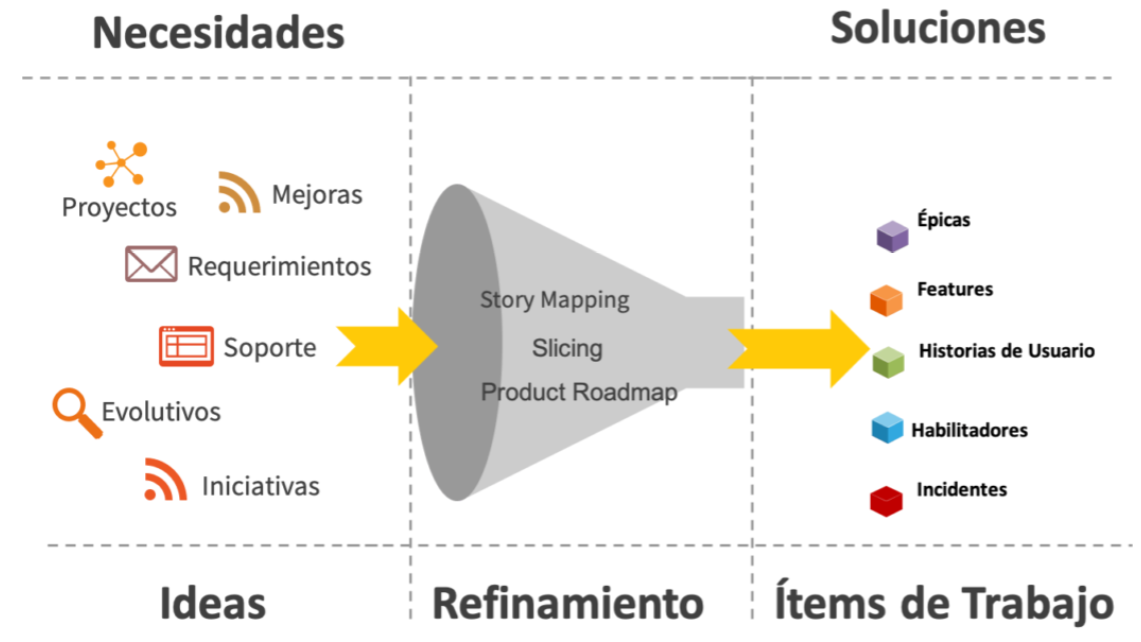 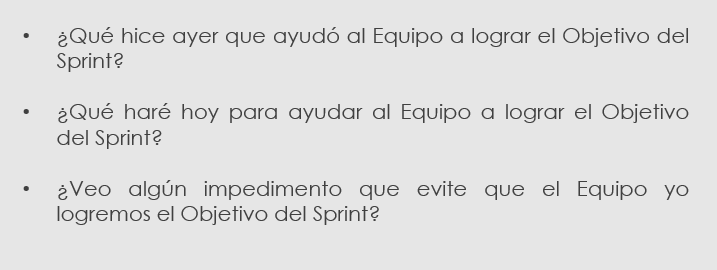 Journey
Responsabilidades en Scrum
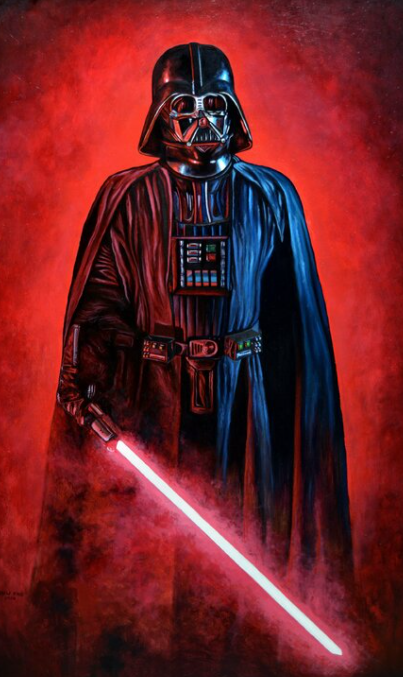 S.M=Scrum Master
Facilita el proceso de Scrum
Ayuda a resolver los impedimentos
Crea un ambiente propicio para la auto-organización del equipo
Captura datos empíricos para ajustar las previsiones
Protege al equipo de interferencias externas y distracciones para mantener el flujo del trabajo.
Aplica los timeboxes
Mantiene visibles los artefactos Scrum
No tiene autoridad en la gestión del equipo (cualquier persona que tenga autoridad sobre el equipo no es, por definición, su ScrumMaster)
Tiene un papel de liderazgo
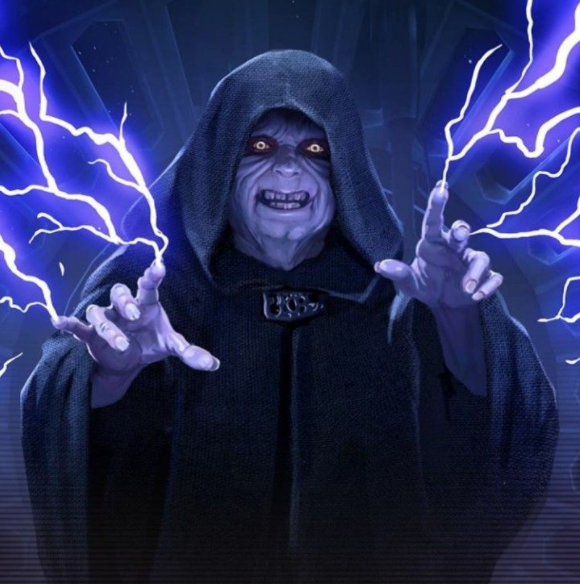 P.O=Product Owner
Responsable de la visión del producto
 Constantemente re-prioriza el Backlog del Producto, ajustando las tareas.
Es el árbitro final de las preguntas sobre requerimientos
 Acepta o rechaza cada incremento del producto
 Decide si se debe liberar
 Decide si se debe continuar con el desarrollo
 Considera los intereses de los interesados
 Puede contribuir como miembro del equipo
 Tiene un papel de liderazgo
Developers
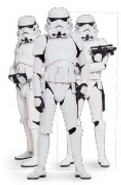 Multifuncional (incluye miembros con habilidades de testing y a menudo otros no llamados tradicionalmente desarrolladores: analistas de negocio, expertos de dominio, etc.)
Autoorganizado / autogestionado, sin roles asignados externamente
Negocia los compromisos con el Product Owner
Trabajan un Sprint a la vez
Tiene autonomía con respecto a la forma de lograr sus compromisos
Intensamente colaborativo
Tiene más éxito si el involucramiento con el equipo es a largo plazo y full-time. Scrum promueve evitar el traslado de personas o dividirlas entre otros equipos.
Tiene un papel de liderazgo
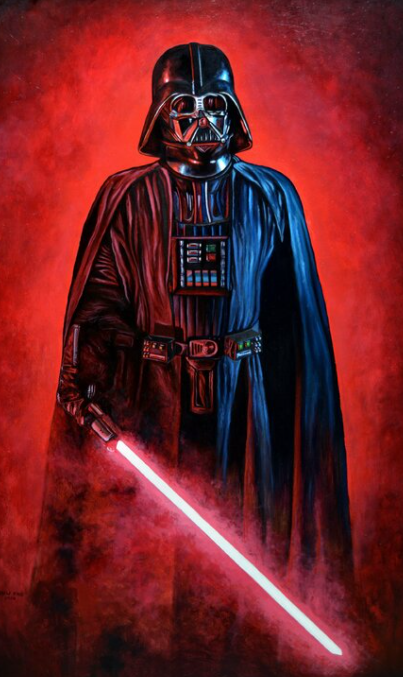 Habilidades de un Scrum Master
Un equipo o Project Manager o Funtional Manager
Alguien con autoridad sobre el equipo
Scrum Master no es…
Un Líder de equipo
Una responsabilidad fácil
Necesariamente la persona de mayor experiencia en el equipo
Scrum Master
Scrum Master debe…FACILITAR
Planear y facilitar las reuniones de Scrum
Gestionar la discusiones
Asegurarse que las personas mantengan el enfoque correcto
Gestionar los resultados de la reunión
Facilitar la reunión de retrospectiva (KAIZEN EVENT)
Facilitar la comunicación entre el equipo y el Product Owner
SCRUM MASTER
Scrum Master debe…Resolver los impedimentos
Resolver los impedimentos
¿Qué es un impedimento?
Situación o problema que esta bloqueando a la gente de lograr su meta
Pero no solo problemas o situaciones…
Sino cualquiera que evite que el equipo mejore su rendimiento
Ejemplos de impedimentos
SCRUM MASTER| IMPEDIMENTOS
Scrum master RESUELVE los impedimientos
EL Scrum Master ASEGURA que los impedimentos sean resueltos
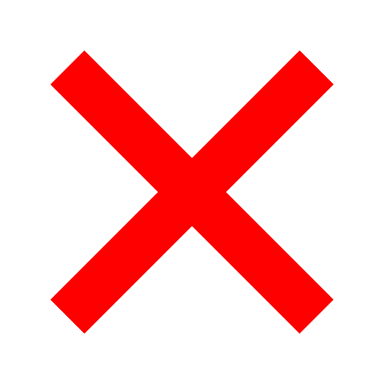 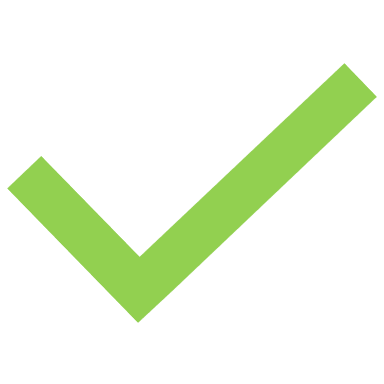 SCRUM MASTER | IMPEDIMENTOS
[Speaker Notes: Enseñar el backlog de]
SCRUM MASTER | PROTEJE AL EQUIPO
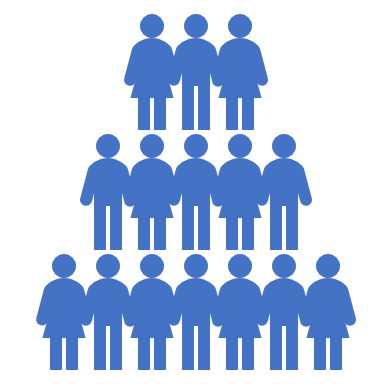 SCRUM MASTER | PROTEJE AL EQUIPO
¿Cómo es que protege al equipo del equipo?
Sobre compromiso
Complacencia
SCRUM MASTER | COACHING
SCRUM MASTER | COACHING AL TEAM
Ayuda al equipo a resolver los problemas
Conflictos entre el equipo
Conflictos entre el equipo y los interesados
Educa al equipo en el marco de trabajo Scrum
Guía al equipo en el rendimiento
SCRUM MASTER | COACHING AL PRODUCT OWNER
SCRUM MASTER | COACHING A LA ORGANIZACIÓN
SCRUM MASTER | AUTORIDAD
Resumen del Scrum master
https://www.youtube.com/watch?v=x2HKzohWTBM
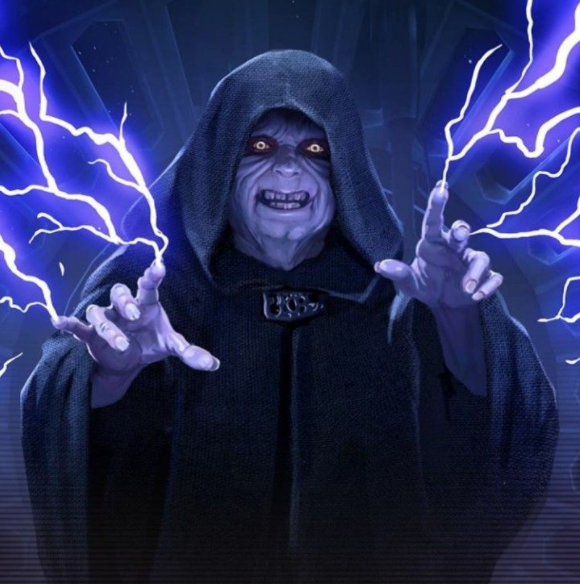 Habilidades de un Product Owner
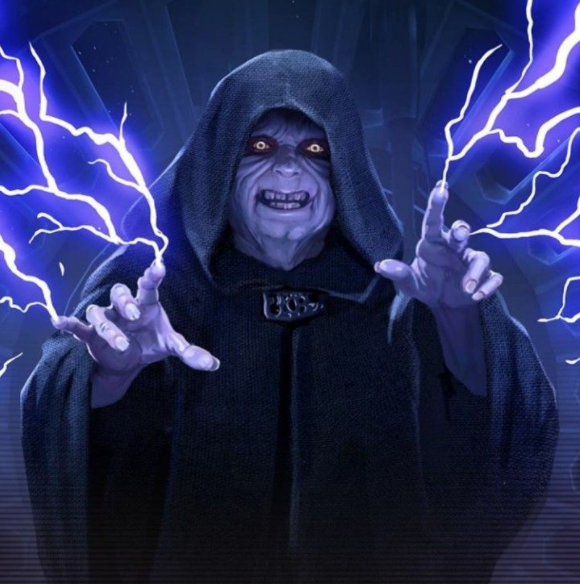 ¿Qué es un Product Owner?
[Speaker Notes: Johnny]
El Product Owner es el dueño del “Qué”
Tiene una visión convincente del producto, que es ejecutable,
genera mucho dinero, genera pasión en el equiLider de Servicio, la compañía y los clientes.
Construye un “roadmap” para el desarrollo de la visión, que
todos pueden ver y apuntarse
Crea un backlog de especificaciones que son: suficientes y a
tiemLider de Servicio
Usa la mitad de su tiemLider de Servicio con los clientes, ventas y Mercadeo.
La otra mitad trabaja de cerca con el equiLider de Servicio clarificando las
Especificaciones.
Liderar el grooming del Backlog.
[Speaker Notes: Johnny]
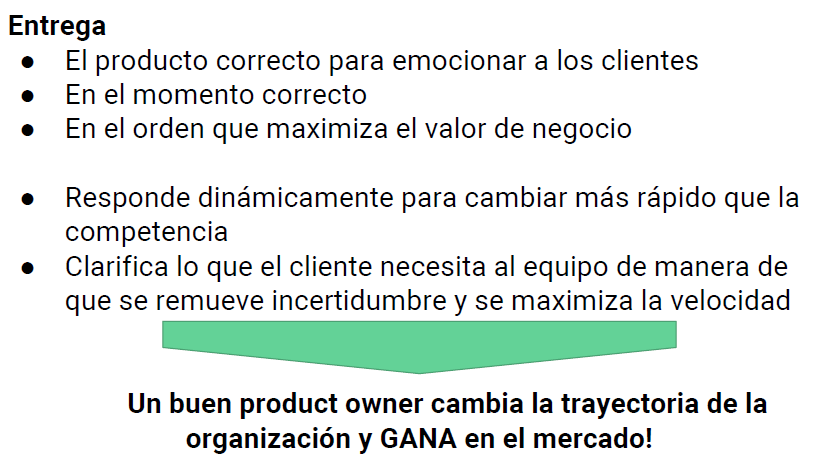 Un Product Owner Exitoso
[Speaker Notes: 2 min]
Product Owner - Backlog Grooming
[Speaker Notes: Charlie]
Responsabilidades del Product Owner- Backlog Grooming
[Speaker Notes: Charlie]
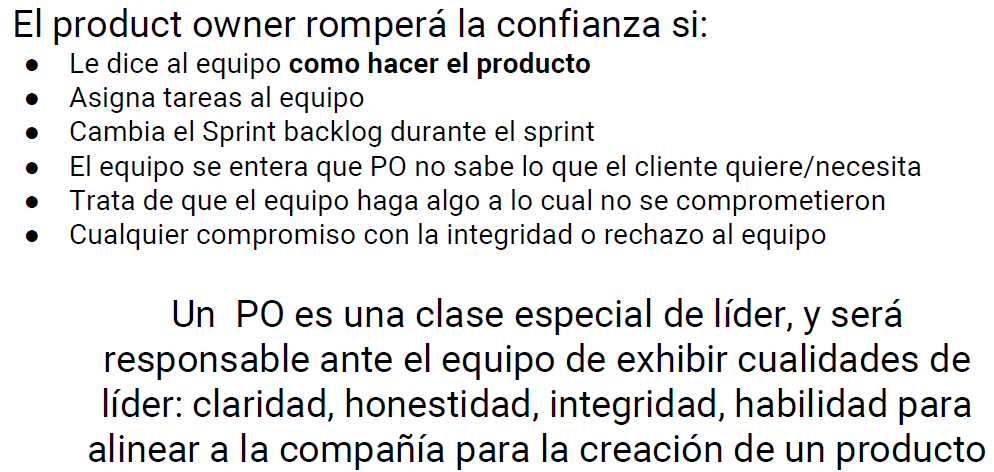 Confianza es la clave
[Speaker Notes: 3 min - Charlie]
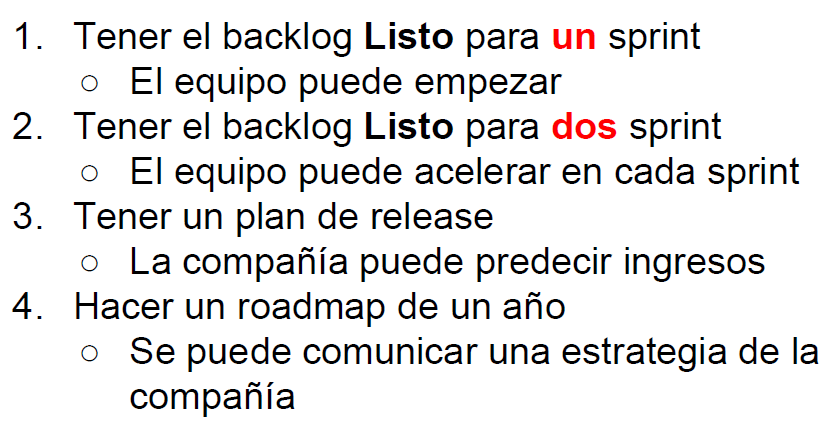 Creciendo como Product Owner
[Speaker Notes: Charlie]
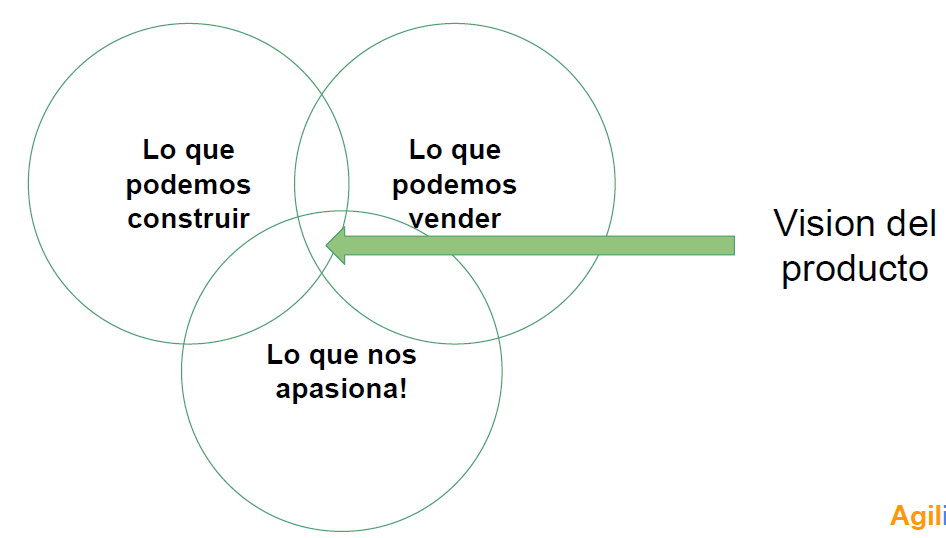 El Product Owner hace un balance entre los atributos del producto
[Speaker Notes: Charlie]
Product Vision Board
Liderazgo Ágil
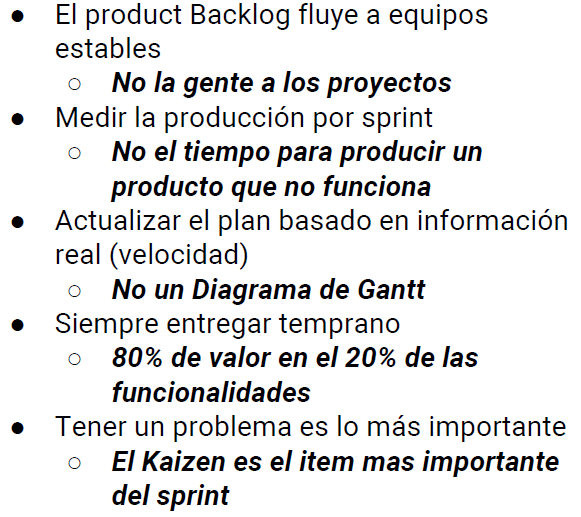 [Speaker Notes: Kaizen: Proceso de mejora continua, que hicimos bien, que Lider de Serviciodemos hacer mejor, empezar hacer 3 min  Charlie]
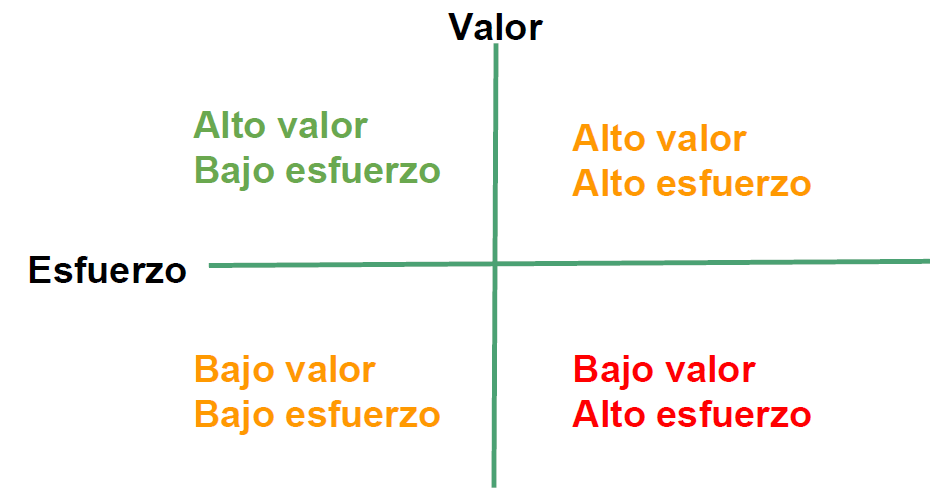 Qué hacemos primero?
[Speaker Notes: 2 min Charlie]
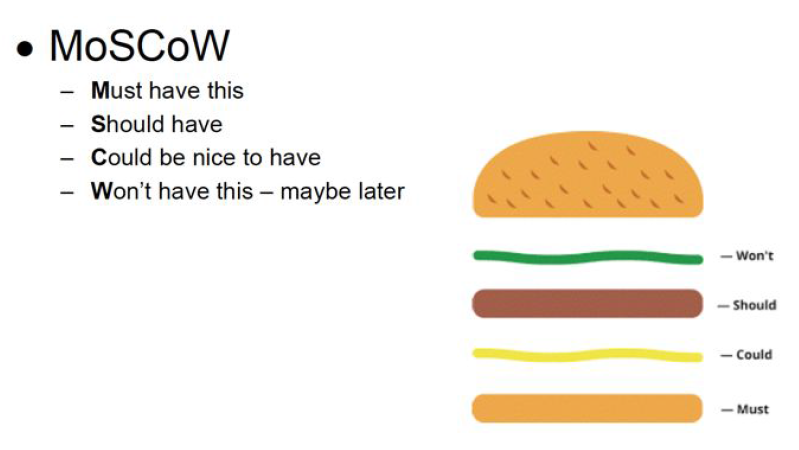 Moscow
[Speaker Notes: 2 min charlie]
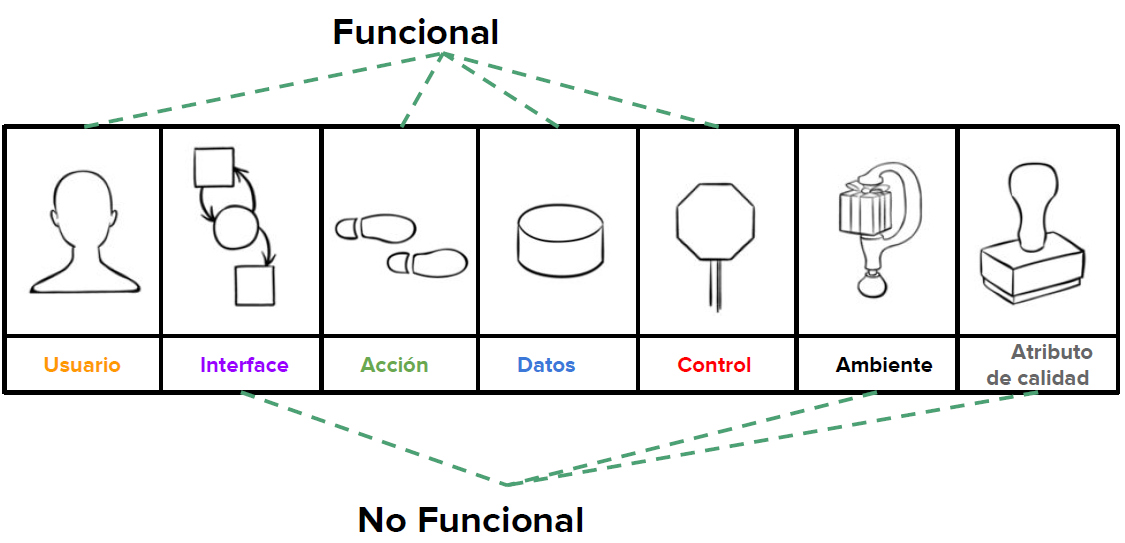 7 Product Dimensions
[Speaker Notes: 5 min Charlie]
7 Product Dimensions
How to create a User story
Definition of ready
Definición del Done
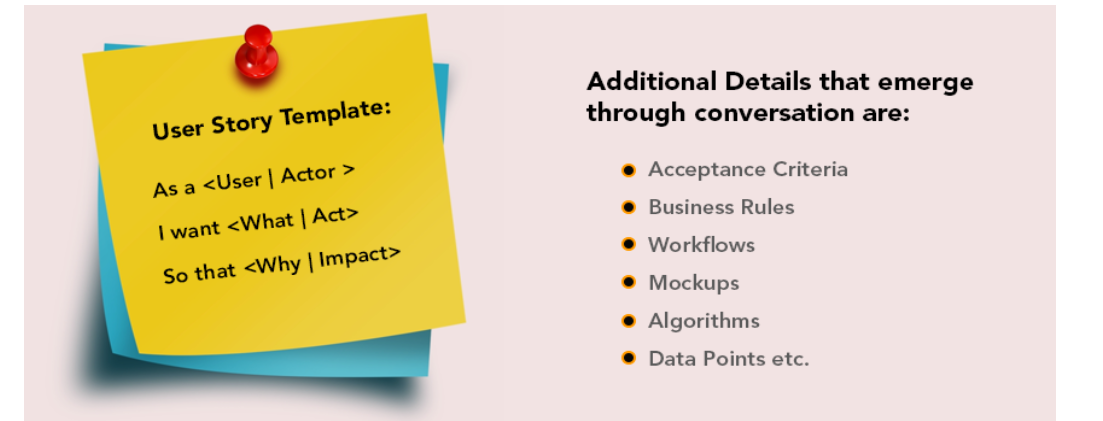 Definition of Done (DoD)
Todo lo que convierta un Item del Backlog (PBIs) en producto incremental
Done= entrega al cliente
Criterios de aceptación gestionados por el PO y definidos por los clientes y usuarios
Ejemplos de criterios de aceptación
Defined coding standards (like identified in tools – FxCop etc)
Test- Driven Development
Unit Test Coverage
Maintainability Index
No Defects/Known Defects
Technical Debt
Design Principles etc.
Availability
Maintainability
Performance
Reliability
Scalability
Security
Usability
Compliance/Regulatory
Legal
Ejemplos:
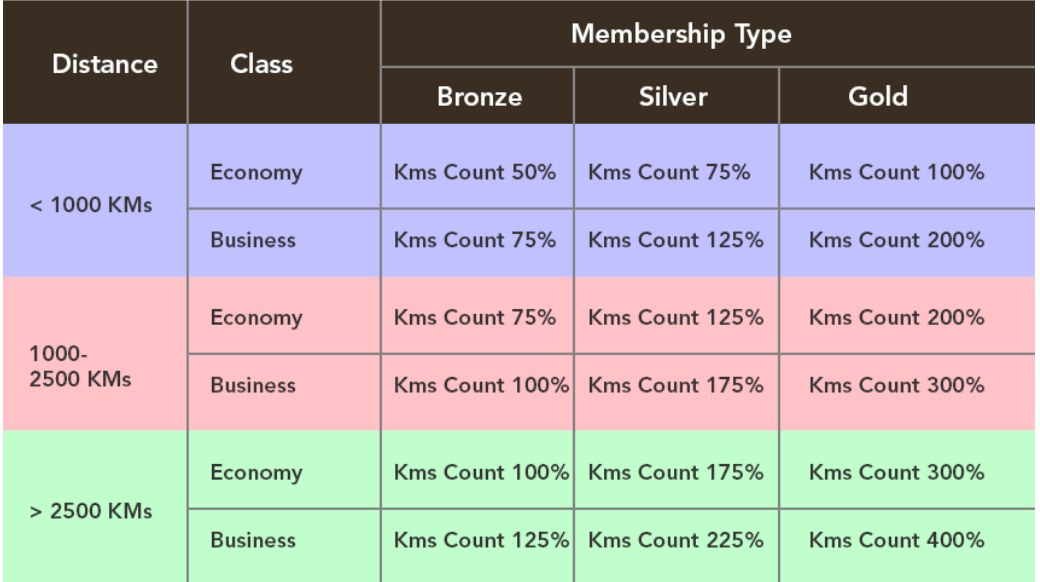 Ejemplos:
Scrum desde el punto de vista del Product Owner
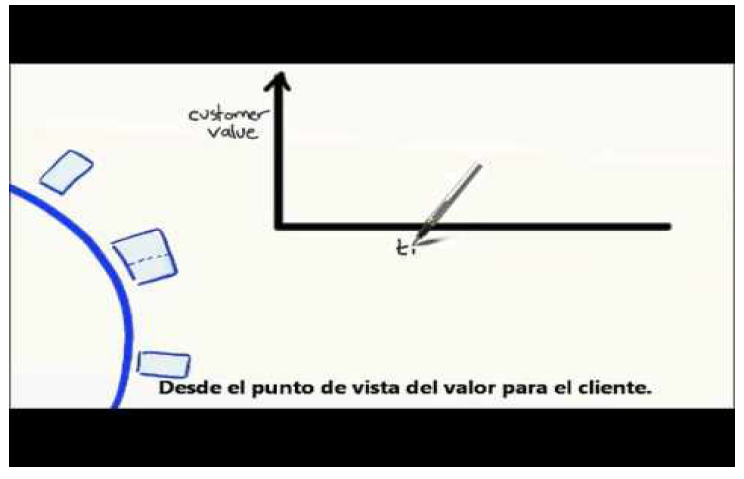 [Speaker Notes: Johnny]
Development team
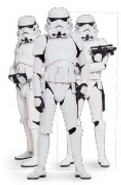 SDT=Development Team
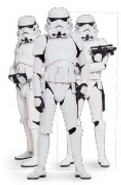 Multifuncional (incluye miembros con habilidades de testing y a menudo otros no llamados tradicionalmente desarrolladores: analistas de negocio, expertos de dominio, etc.)
Autoorganizado / autogestionado, sin roles asignados externamente
Negocia los compromisos con el Product Owner, de un Sprint a la vez
Tiene autonomía con respecto a la forma de lograr sus compromisos
Intensamente colaborativo
Tiene mayor probabilidad de éxito al encontrarse establecido en un mismo lugar, sobre todo para los primeros Sprint
Tiene más éxito si el involucramiento con el equipo es a largo plazo y full-time. Scrum promueve evitar el traslado de personas o dividirlas entre otros equipos.
7 ± 2 miembros
Tiene un papel de liderazgo
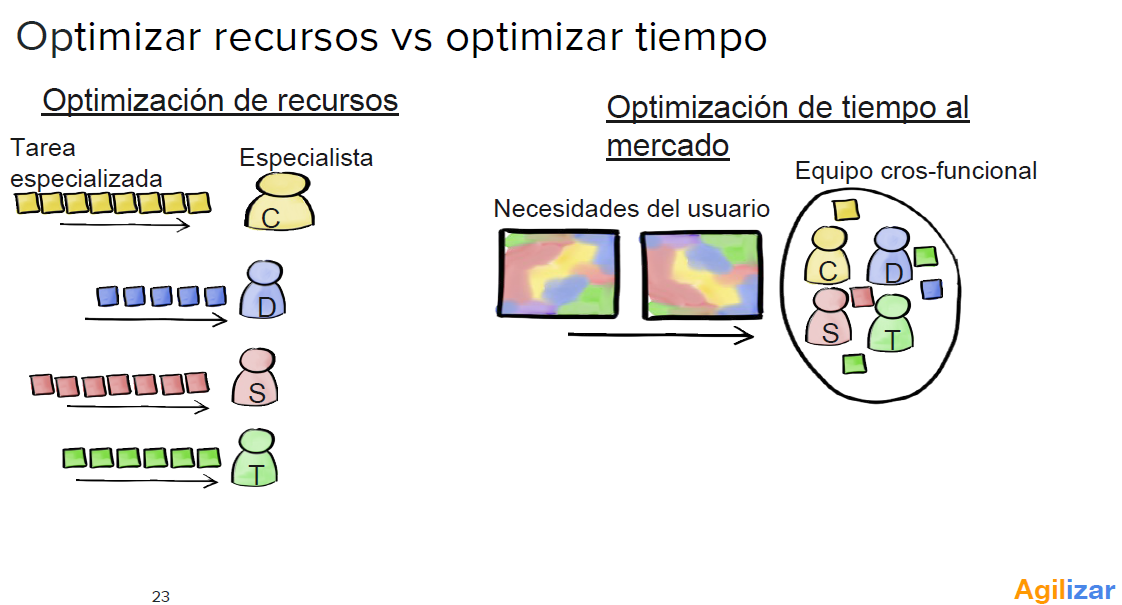 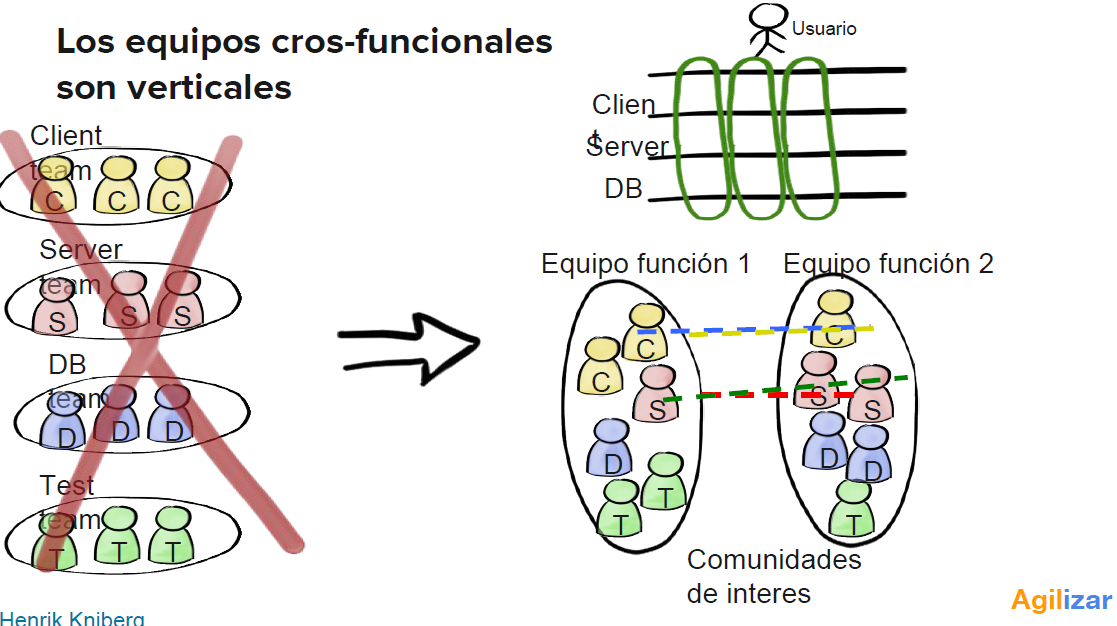 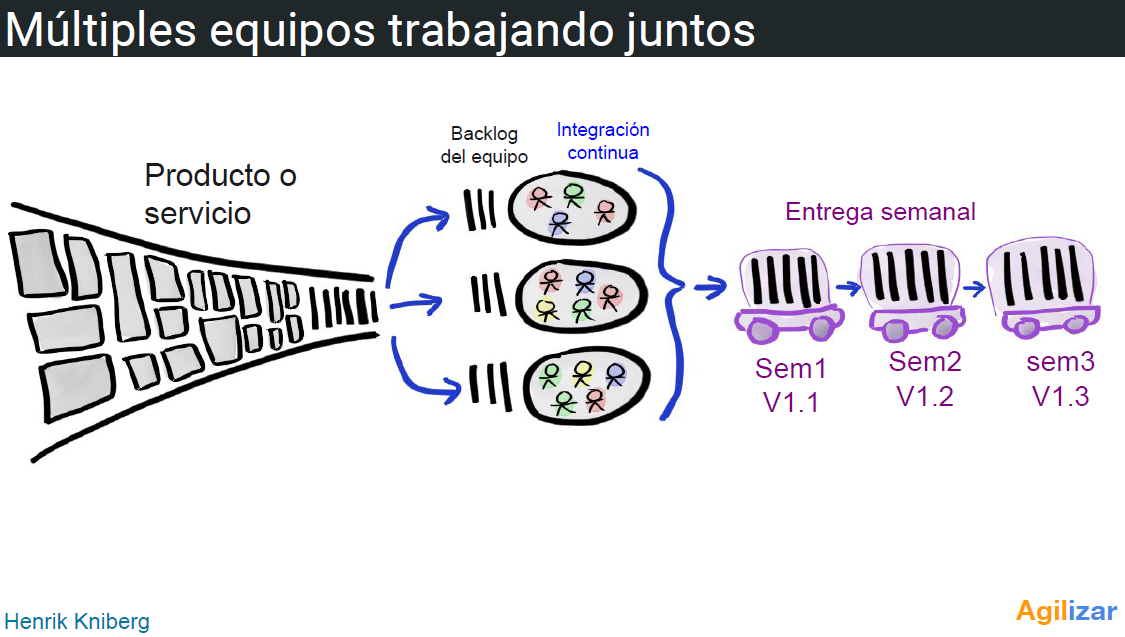 VALOR
[Speaker Notes: Enfoque en crear valor para el negocio 
Entregar valor – identificar barreras lo más temprano posible
Optimizar valor – simplificar procesos , disminuir los hand-offs
Optimizar sistemas – Todo ( procesos mas sistemas TI ) , proponer nuevas formas - innovar]
LEAN
LEAN, AGILE, SCRUM…
Minimizar los riesgos y el desperdicio
VALOR
KANBAN
AGILE
Metodología enfocada en entrega continua
Capacidad Flexible y respuesta al cambio
SCRUM
Marco de Trabajo que define roles, prácticas, herramientas
[Speaker Notes: Todos se enfocan en la mejora del valor 
Lean -  Base de todo en negocio:  Minimizar los riesgos ( cuestan plata )  y desperdicios
Agile – Filosofia de capacidad flexible y respuesta al cambio
Scrum – NO ES UNA METOFDOLOGIA:  Marco de trabajo  ( Caja de herramientas ) , roles, practicas y herramientas
Kanban – Metodologia enfocada en entrega continua]
Remover el desperdicio
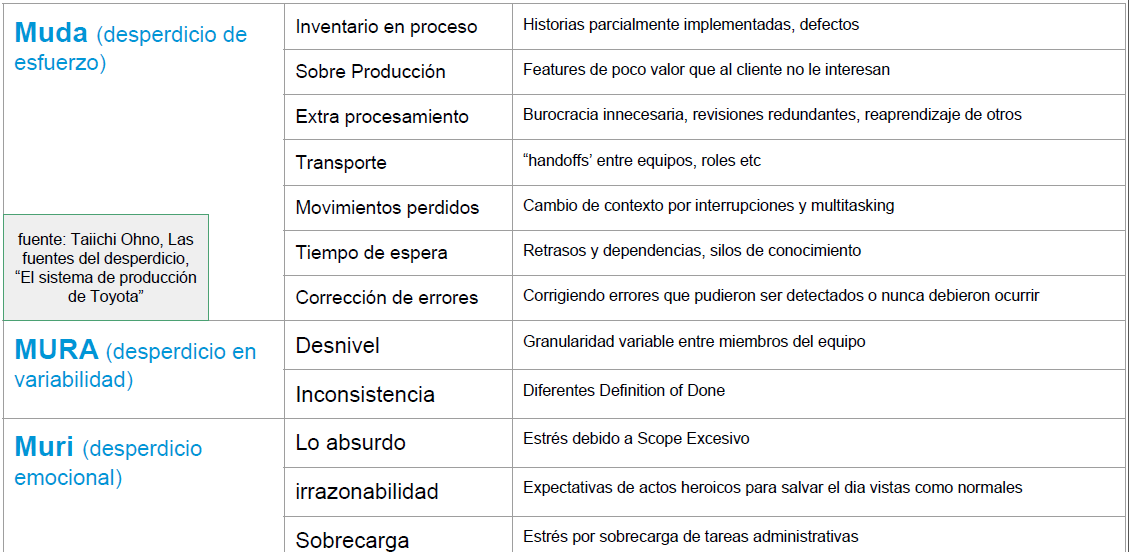 [Speaker Notes: 3 min]
How to improve t?
T-Shape- How to work together?
Yesterday´s weather- how to pull stuff to the sprint backlog?
Swarming – how to complete the work faster?
Scrumming the Scrum – Continuous improvement?
Interruption pattern: Dealing with interruptions?
Clean daily Code: How to get a clean code at the end of the sprint?
Happiness – How to understand if the team is overwhelm  the team?
Team´s speed -  Hyper-productive team
[Speaker Notes: Carlos S.]
Swarming
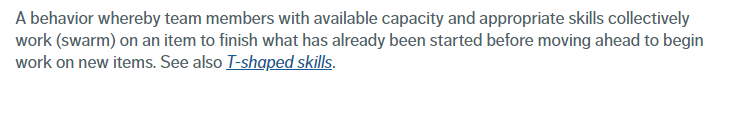 Swarming
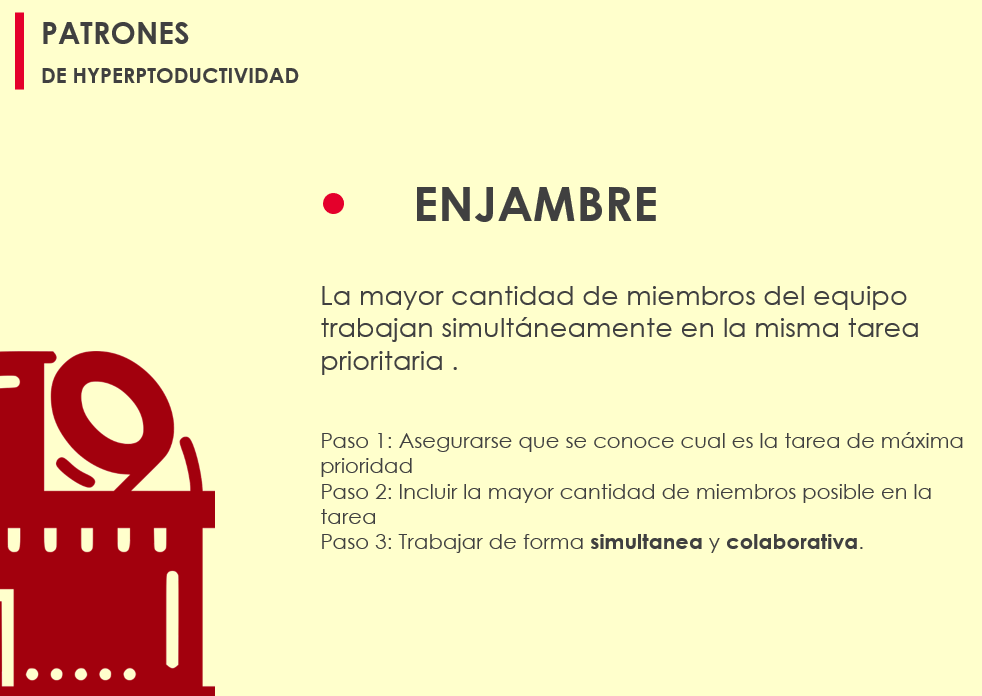 Video Enjambre
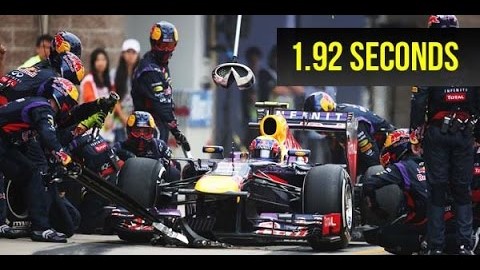 Swarming
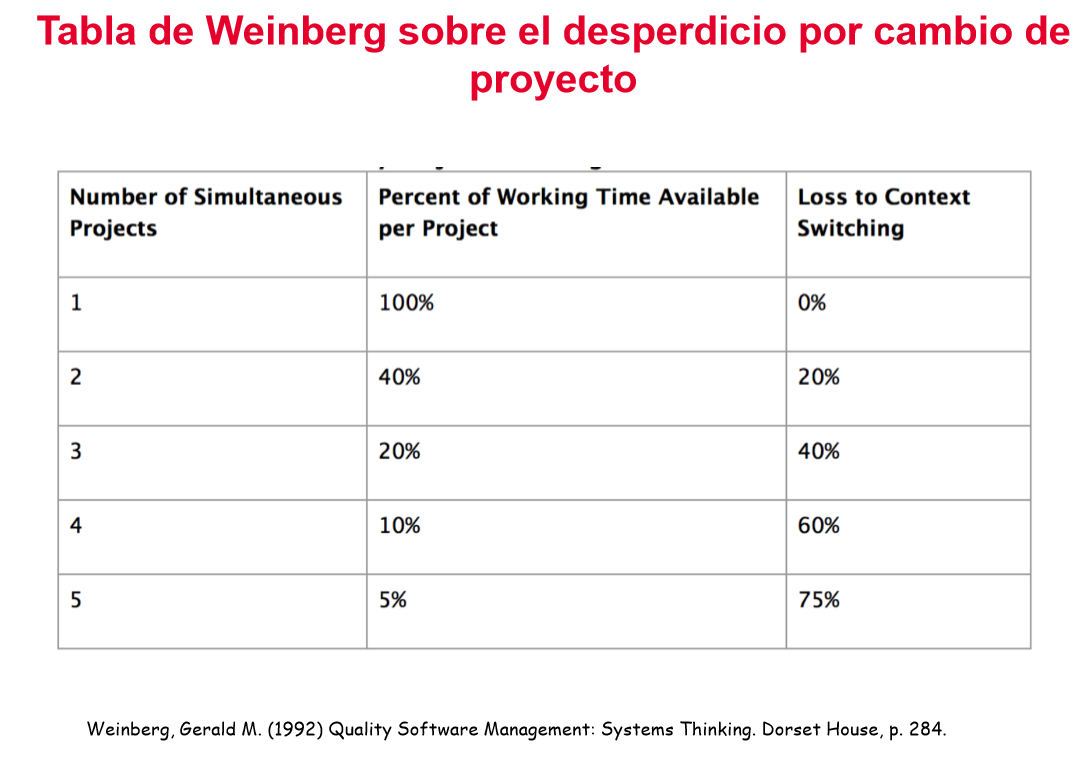 How to improve t?
T-Shape- How to work together?
Yesterday´s weather- how to pull stuff to the sprint backlog?
Swarming – how to complete the work faster?
Scrumming the Scrum – Continuous improvement?
Interruption pattern: Dealing with interruptions?
Clean daily Code: How to get a clean code at the end of the sprint?
Happiness – How to understand if the team is overwhelm  the team?
Team´s speed -  Hyper-productive team
[Speaker Notes: Carlos S.]
T-shape
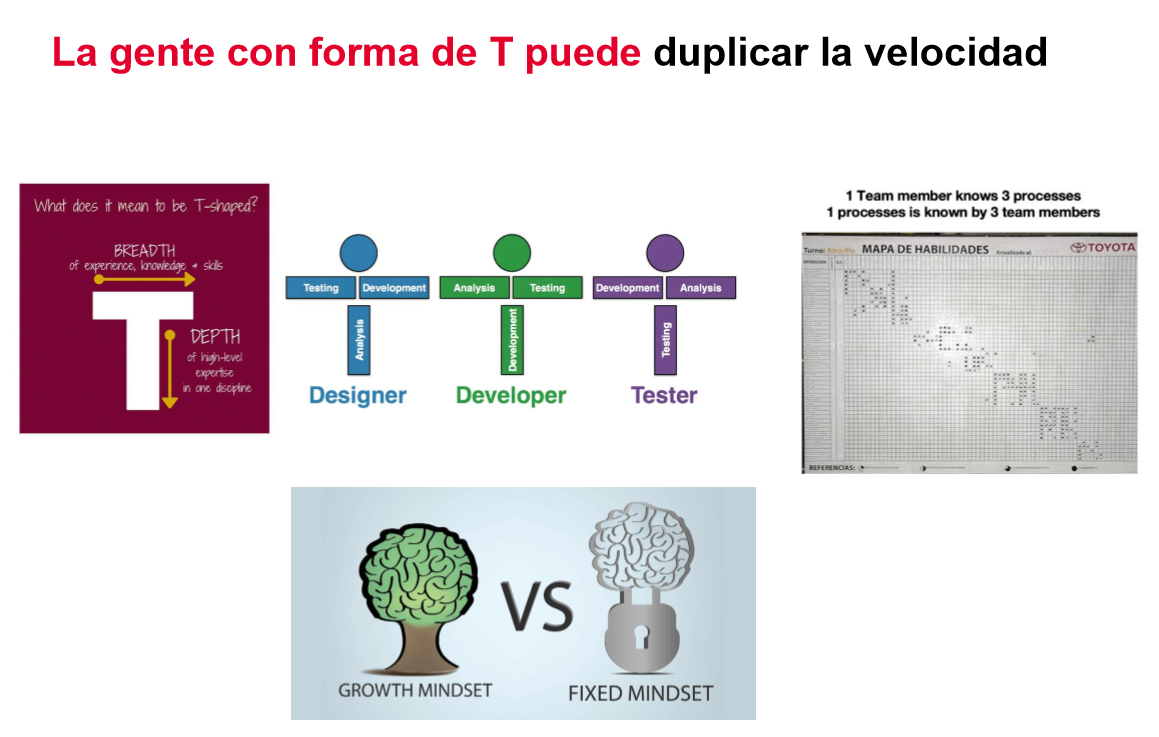 T-Shape
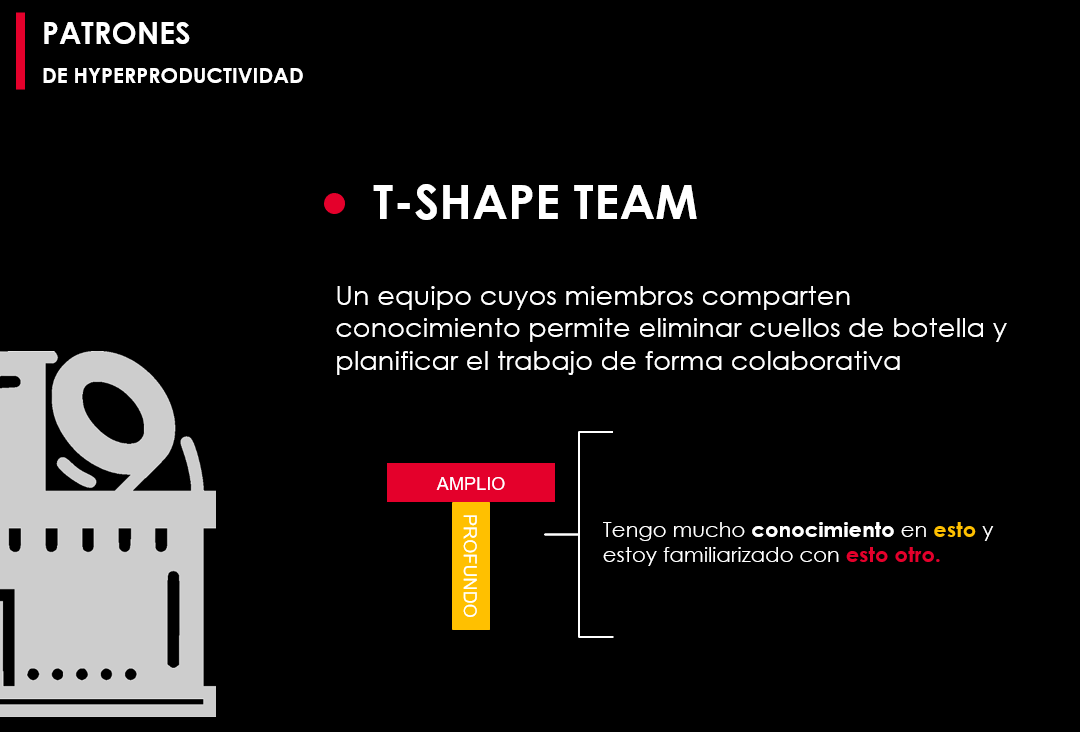 How to improve t?
T-Shape- How to work together?
Yesterday´s weather- how to pull stuff to the sprint backlog?
Swarming – how to complete the work faster?
Scrumming the Scrum – Continuous improvement?
Interruption pattern: Dealing with interruptions?
Clean daily Code: How to get a clean code at the end of the sprint?
Happiness – How to understand if the team is overwhelm  the team?
Team´s speed -  Hyper-productive team
[Speaker Notes: Carlos S.]
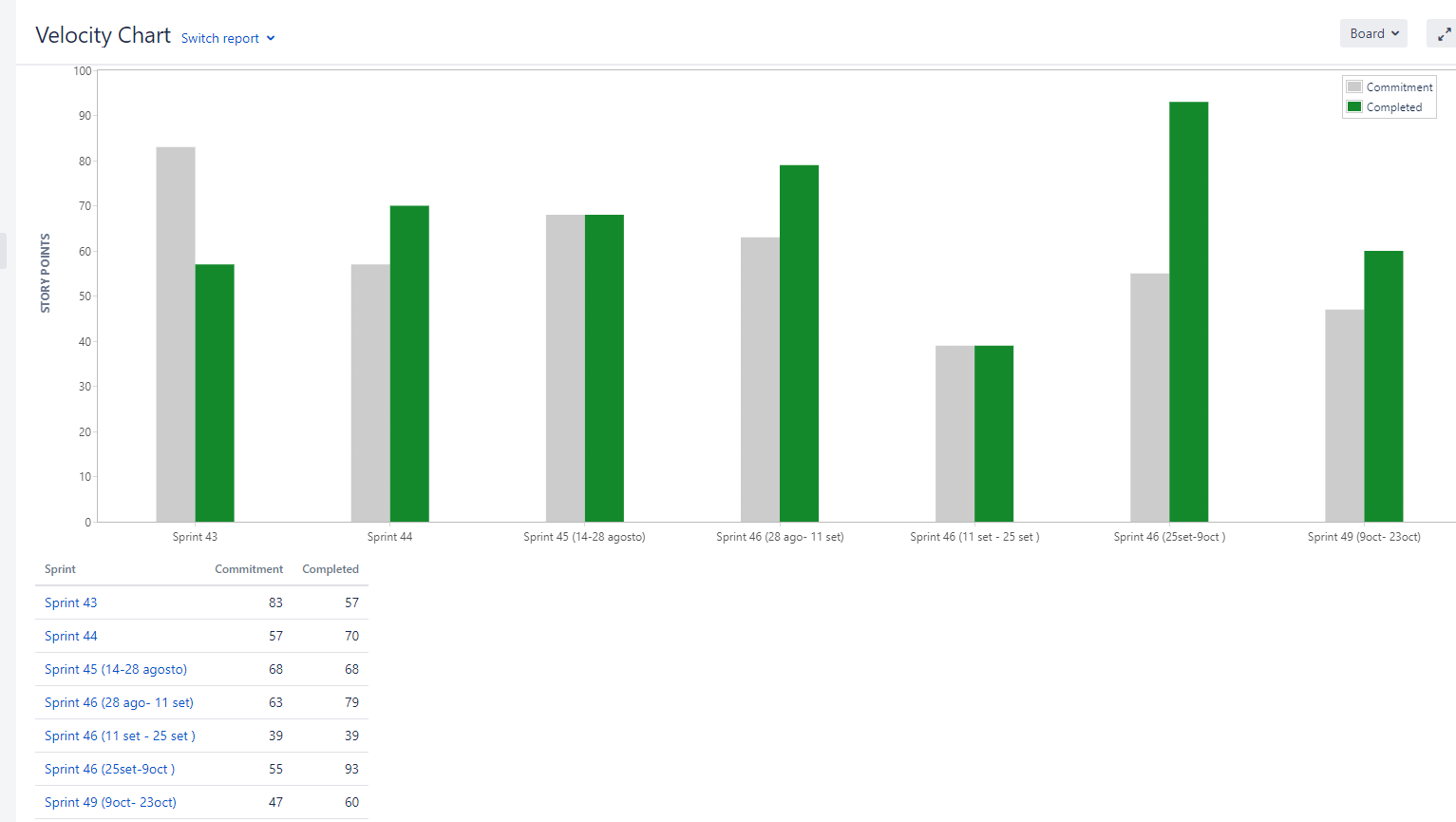 Velocity Chart
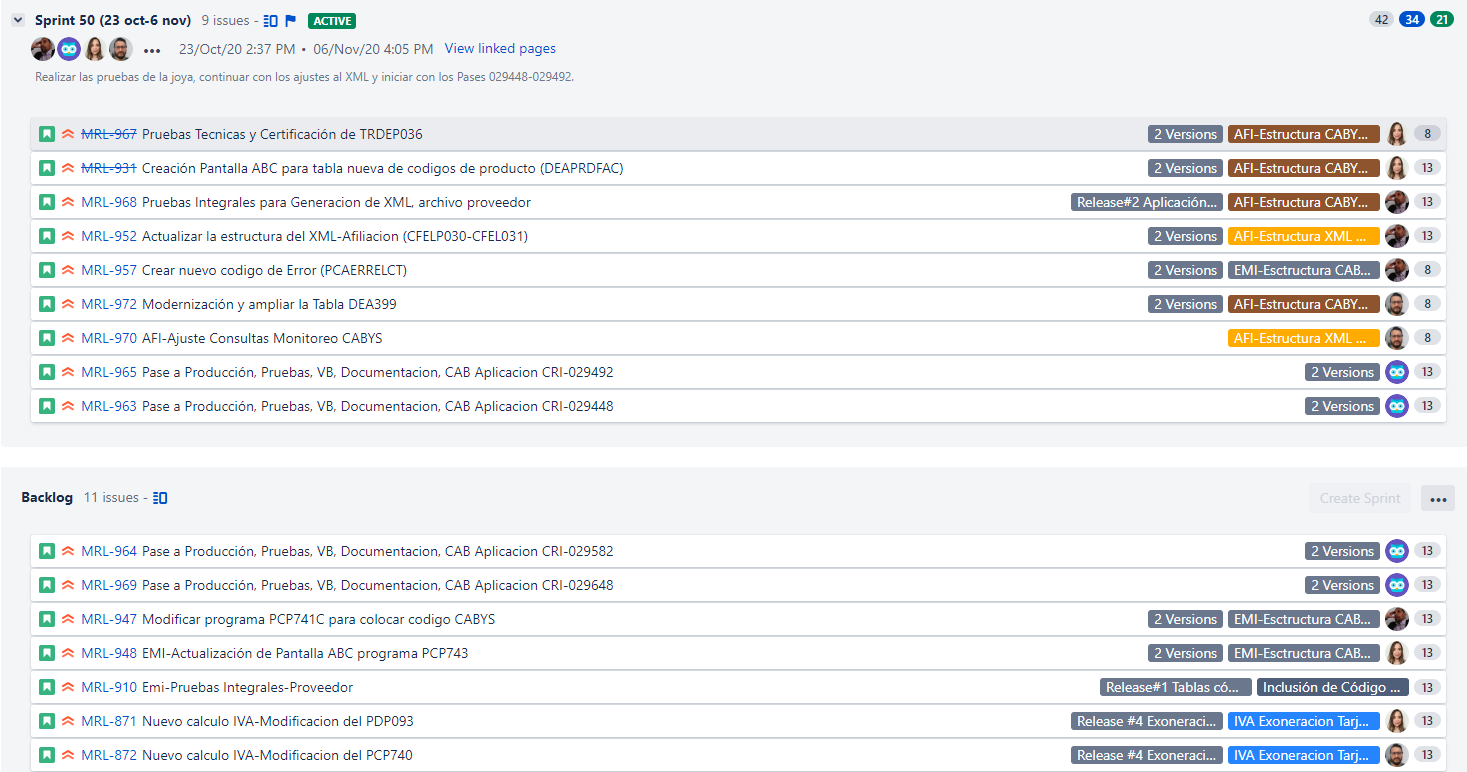 Product backlog ítems ready
How to improve t?
T-Shape- How to work together?
Yesterday´s weather- how to pull stuff to the sprint backlog?
Swarming – how to complete the work faster?
Scrumming the Scrum – Continuous improvement?
Interruption pattern: Dealing with interruptions?
Clean daily Code: How to get a clean code at the end of the sprint?
Happiness – How to understand if the team is overwhelm  the team?
Team´s speed -  Hyper-productive team
[Speaker Notes: Carlos S.]
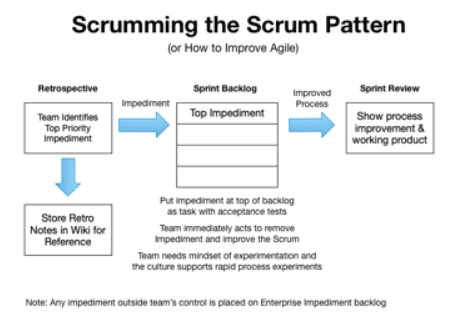 How to improve t?
T-Shape- How to work together?
Yesterday´s weather- how to pull stuff to the sprint backlog?
Swarming – how to complete the work faster?
Scrumming the Scrum – Continuous improvement?
Interruption pattern: Dealing with interruptions?
Clean daily Code: How to get a clean code at the end of the sprint?
Happiness – How to understand if the team is overwhelm  the team?
Team´s speed -  Hyper-productive team
[Speaker Notes: Carlos S.]
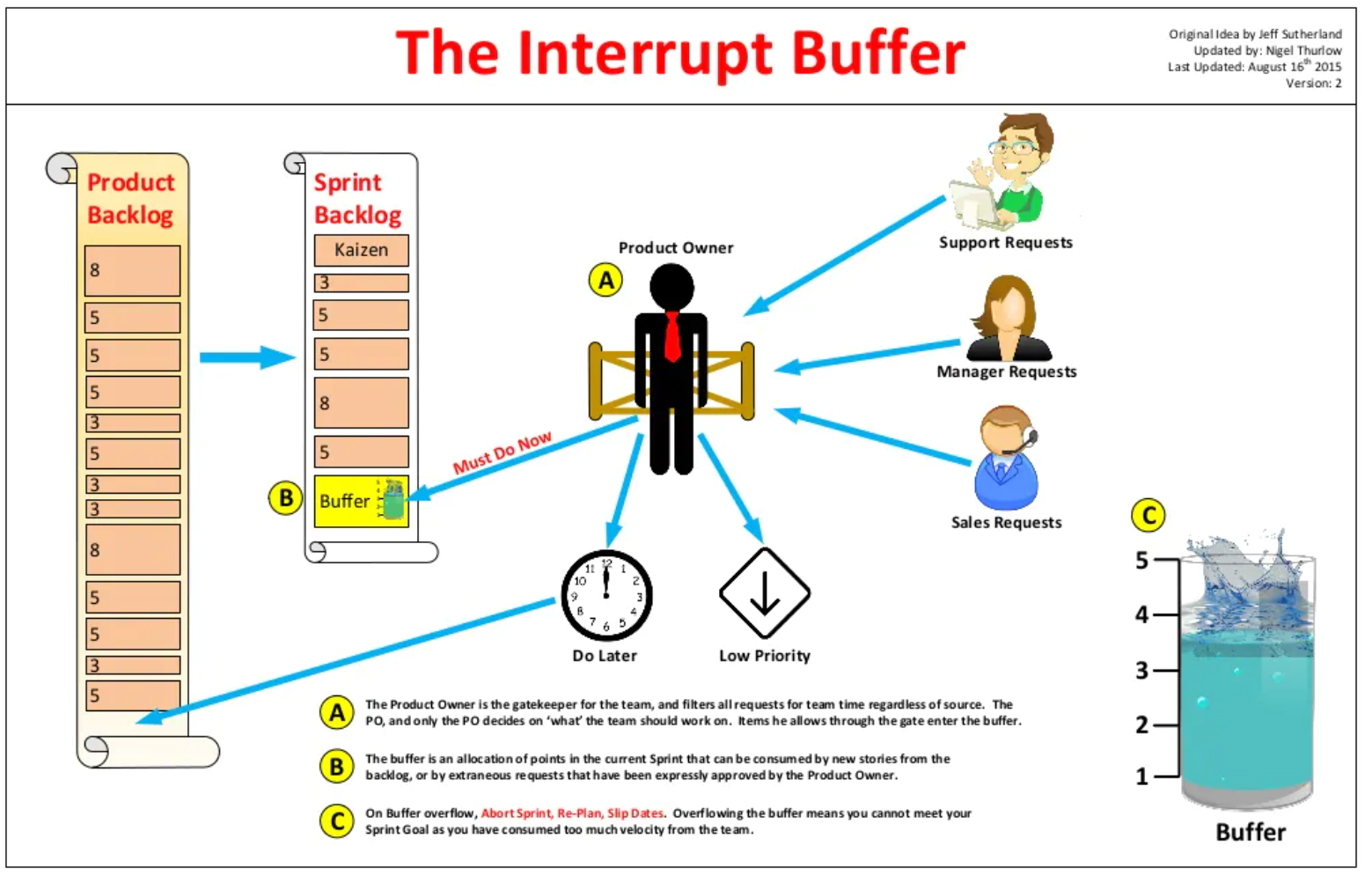 How to improve t?
T-Shape- How to work together?
Yesterday´s weather- how to pull stuff to the sprint backlog?
Swarming – how to complete the work faster?
Scrumming the Scrum – Continuous improvement?
Interruption pattern: Dealing with interruptions?
Clean daily Code: How to get a clean code at the end of the sprint?
Happiness – How to understand if the team is overwhelm  the team?
Team´s speed -  Hyper-productive team
[Speaker Notes: Carlos S.]
Clean Code
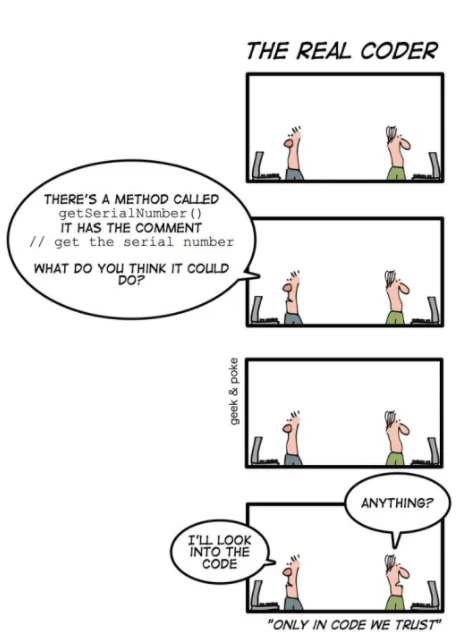 How to improve t?
T-Shape- How to work together?
Yesterday´s weather- how to pull stuff to the sprint backlog?
Swarming – how to complete the work faster?
Scrumming the Scrum – Continuous improvement?
Interruption pattern: Dealing with interruptions?
Clean daily Code: How to get a clean code at the end of the sprint?
Happiness – How to understand if the team is overwhelming ?
Team´s speed -  Hyper-productive team
[Speaker Notes: Carlos S.]
Felicidad
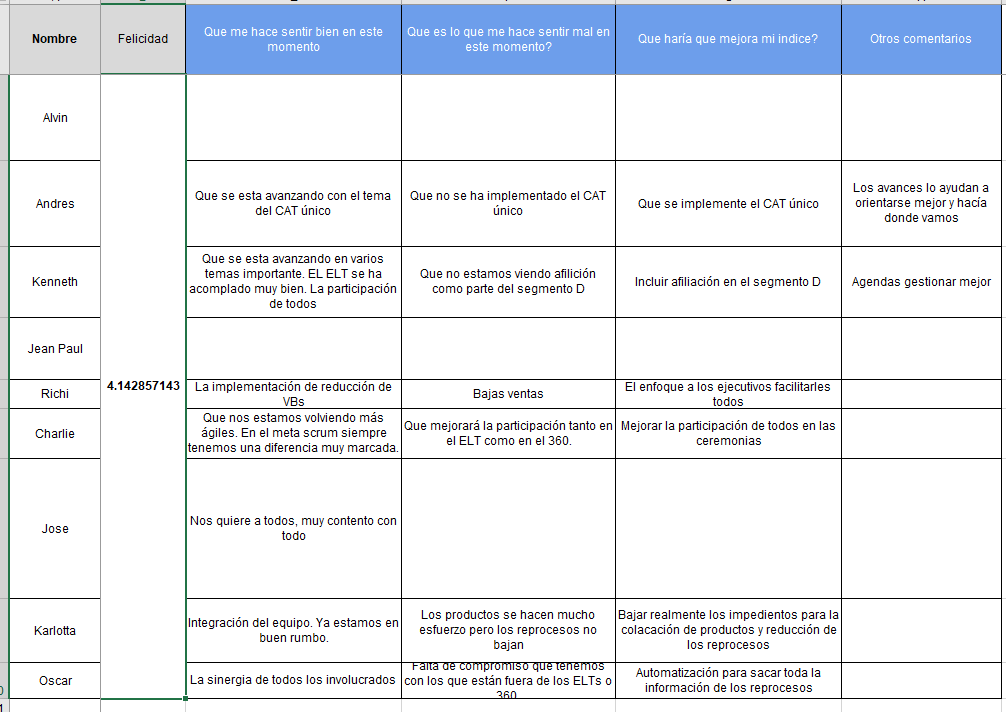 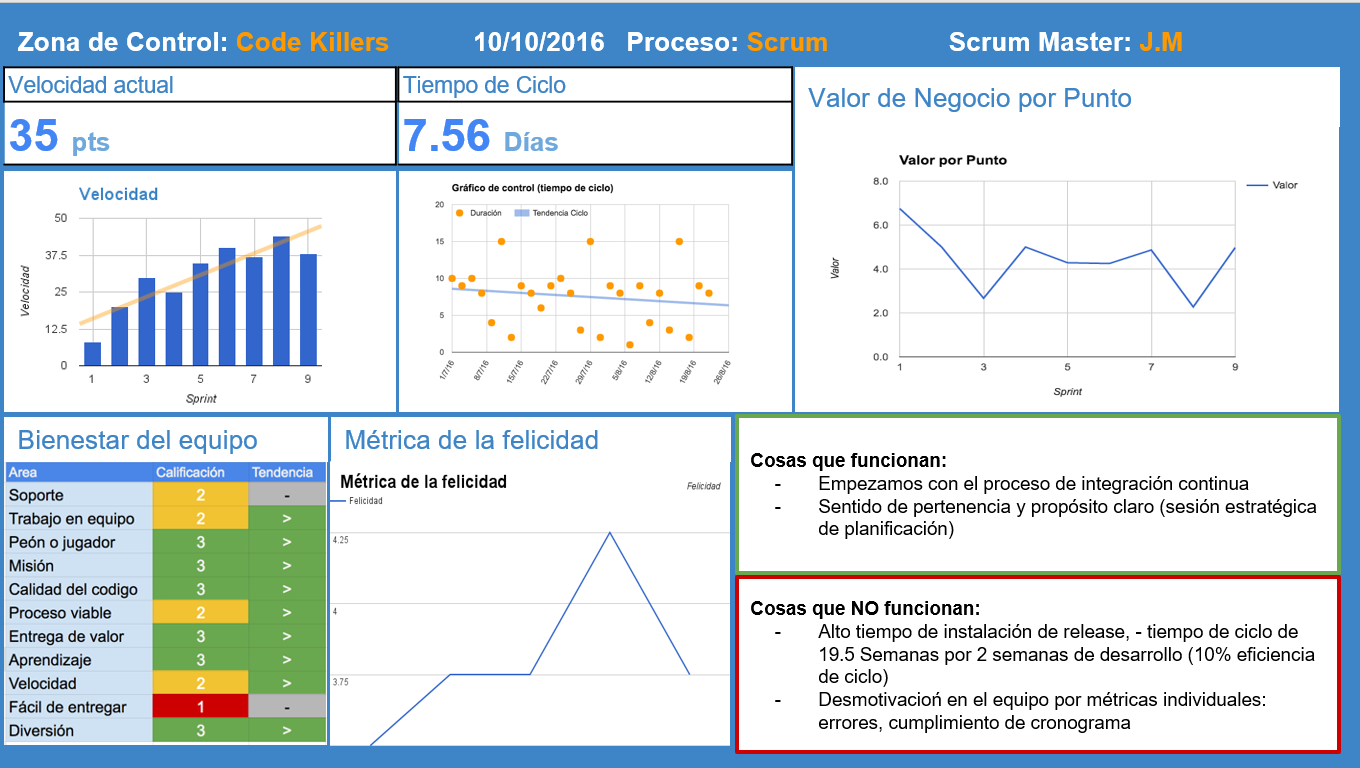 Ejemplo de BAC
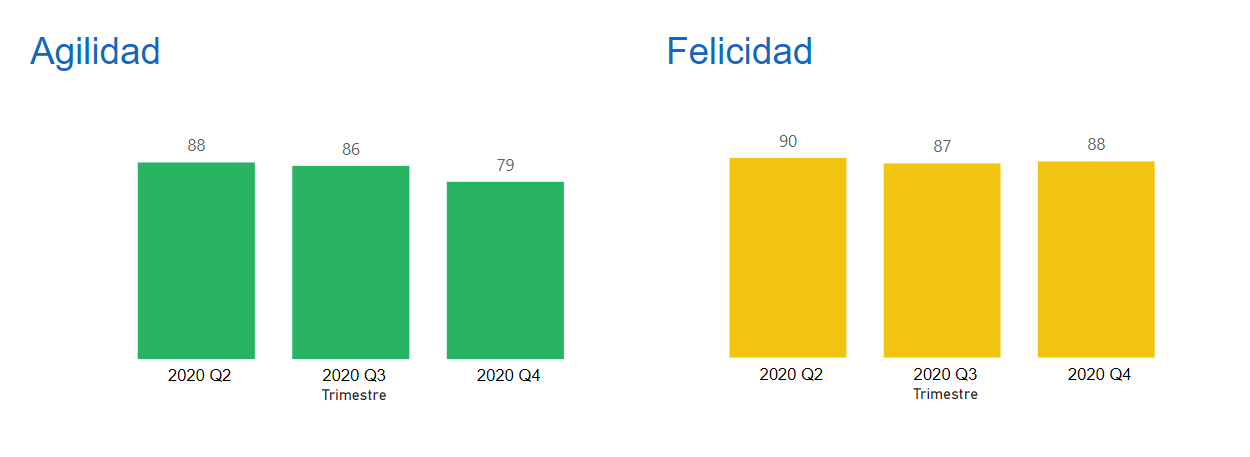 How to improve t?
T-Shape- How to work together?
Yesterday´s weather- how to pull stuff to the sprint backlog?
Swarming – how to complete the work faster?
Scrumming the Scrum – Continuous improvement?
Interruption pattern: Dealing with interruptions?
Clean daily Code: How to get a clean code at the end of the sprint?
Happiness – How to understand if the team is overwhelming ?
Team´s speed -  Hyper-productive team
[Speaker Notes: Carlos S.]
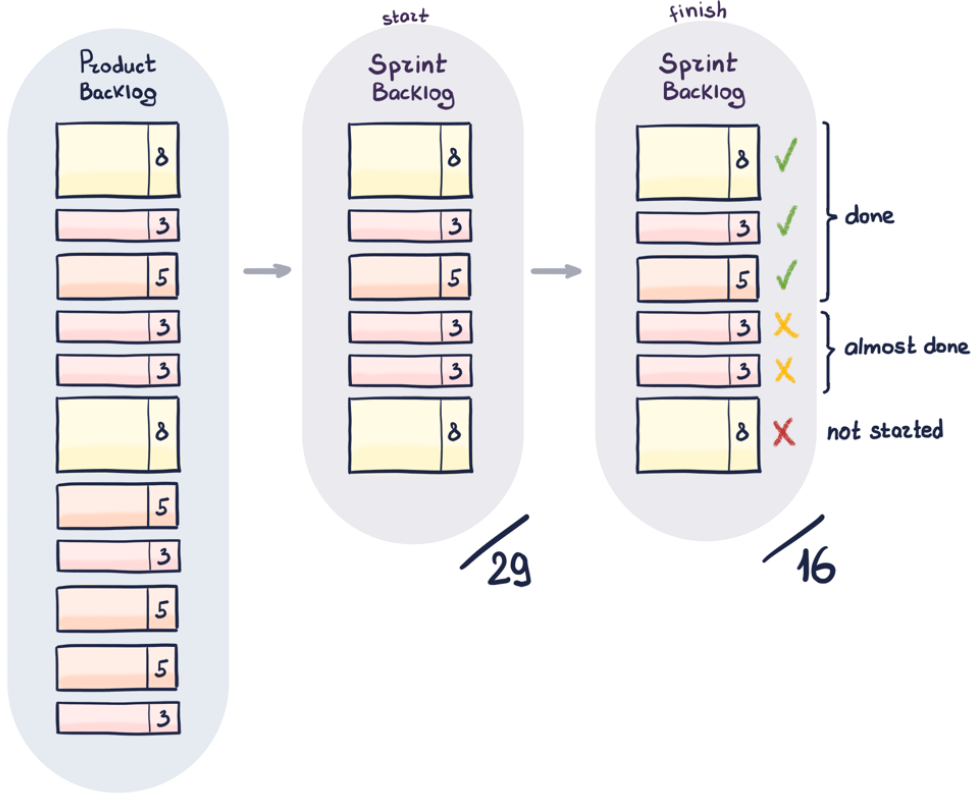 XS
=2
=3
S
XL
=13
M
=8
L
=5
Enviar correo básico
Borrar contacto
Actualizar contenido/lugar
Enviar correo RTF
Buscar por palabra clave
5
3
8
Ver formato semanal
2
5
13
Abrir correo RTF
Crear evento básico
Crear contacto básico
Crear  folder
Borrar correo
Actualizar info de dirección
8
5
3
8
Ver lista de eventos
3
Importar contactos
2
5
Vista Mensual
Crear evento RTF
13
Mover correo
Buscar por >1 campo
Vaciar correos borrados
3
5
8
3
Proponer nuevo horario
8
Exportar contactos
5
Crear evento HTML
Añadir información de dirección
Ver formato diario
13
8
Actualizar info de contacto
5
3
Buscar por folder
Abrir
correo básico
3
8
Buscar por adjunto
5
Obtener direcciones de contactos
Abrir correo HTML
13
Enviar correo HTML
Mandatorio/ opcional
5
8
Abrir adjuntos
8
3
5
Buscar en calendario
Crear prioridad en  correo
Añadir adjunto
5
3
8
Buscar por un campo
Enviar adjuntos
5
Obtener dirección de contactos
Tamaño estimado = 231
3
5
Haciendo
Sprint Backlog
Listo
Backlog
Enviar correo básico
Crear  folder
Enviar correo básico
Enviar correo básico
3
8
8
8
Abrir
correo básico
Abrir
correo básico
Mover correo
Abrir
correo básico
3
5
5
5
Borrar correo
Borrar correo
Añadir información de dirección
Borrar correo
3
3
3
3
Crear contacto básico
Crear contacto básico
Vaciar correos borrados
Crear contacto básico
8
Crear evento básico
3
8
8
8
Crear evento básico
Crear evento básico
Actualizar info de contacto
8
Casi terminada
8
Velocidad = 24
3
Buscar por palabra clave
Enviar correo RTF
5
5
Priorizar el backlog y refinar historias para 2 sprints
Planificar y ejecutar 2 sprints (obtener la velocidad real del equipo)
Hacer el pronóstico de acuerdo a la velocidad considerando todo el backlog
Borrar contacto
Abrir correo RTF
3
5
Vista Mensual
5
Ver formato diario
5
Obtener direcciones de contactos
5
Buscar en calendario
5
Obtener dirección de contactos
5
120
“Como product Owner, puedo actualizar y compartir el pronóstico  de entrega semanalmente para alinear las expectativas de los involucrados”
100
80
60
Story Points
Historias de usuario
40
Tareas de arquitectura
20
Trabajo emergente (patrón de interrupción)
Trabajo fuera de la defición de DONE
0
4
5
3
1
2
Sprints
Abrir correo RTF
5
Buffer
Correciones Pase
Actualizar contenido/lugar
Buffer
Actualizar info de contacto
Borrar correo
Crear  folder
Enviar correo básico
Buffer
Buffer
3
3
2
3
8
5
8
8
8
8
Crear evento básico
Ver lista de eventos
Pase a Producción
Abrir
correo básico
Configurar servidor Prod
Enviar correo RTF
Vista Mensual
Buscar por palabra clave
Mover correo
Crear contacto básico
3
8
5
5
5
8
5
5
8
8
Sprint 1
Sprint 2
Sprint 4
Sprint 5
Sprint 3
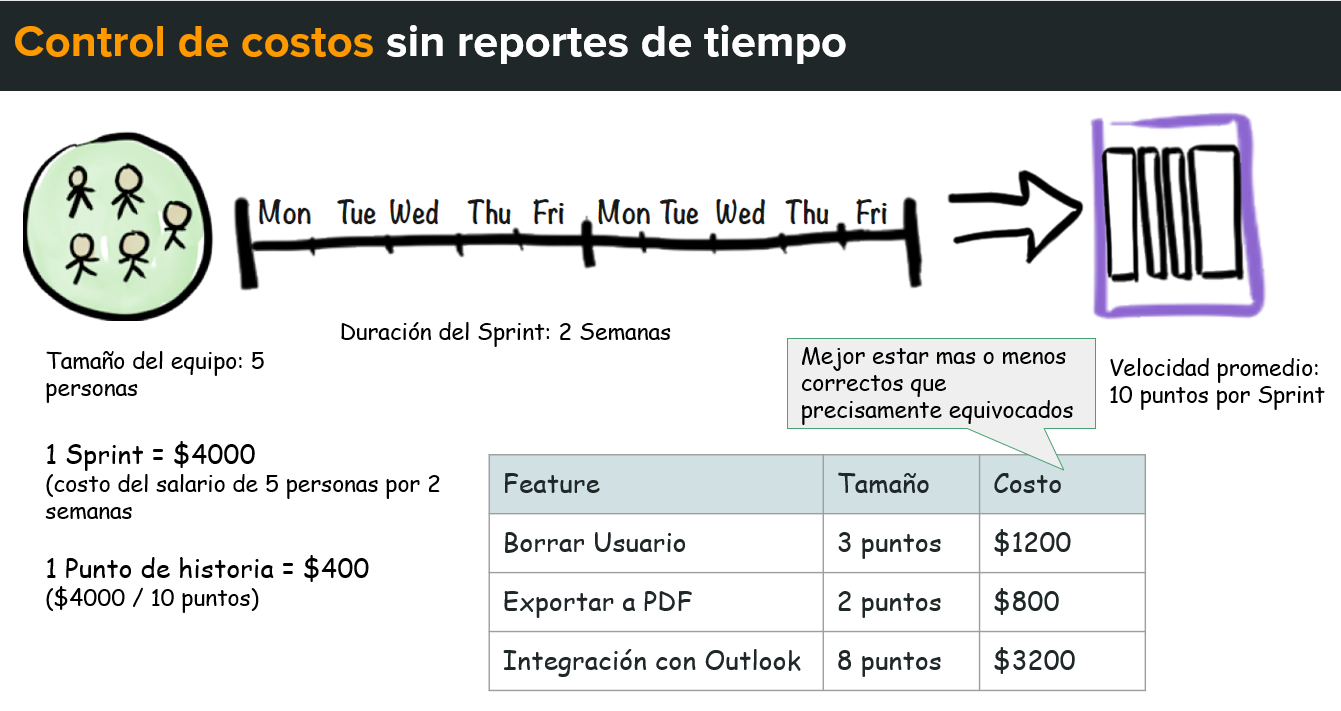